ДЕЙСТВИЯ ПРИ ОБЪЯВЛЕНИИ СИГНАЛА «РАКЕТНАЯ ОПАСНОСТЬ»
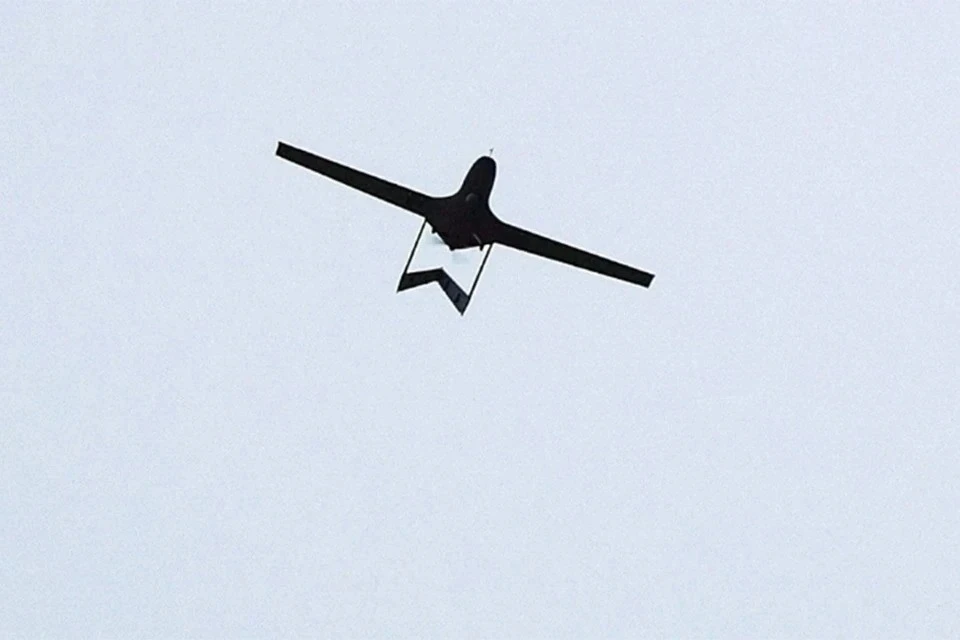 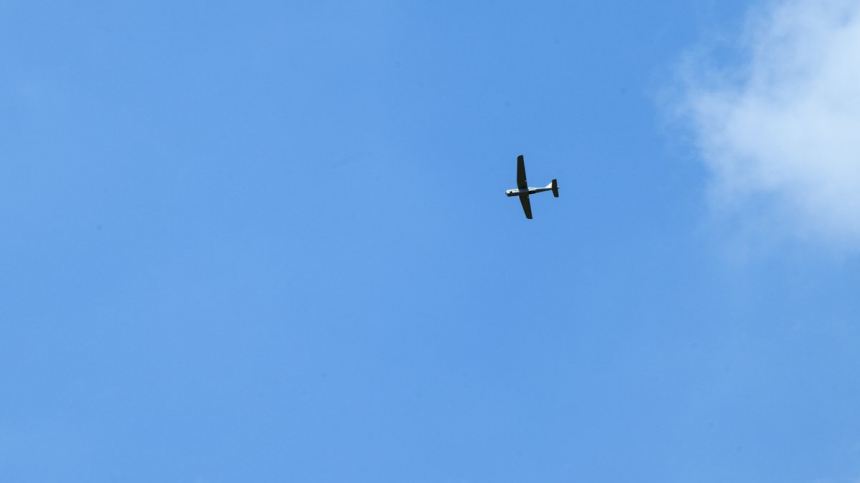 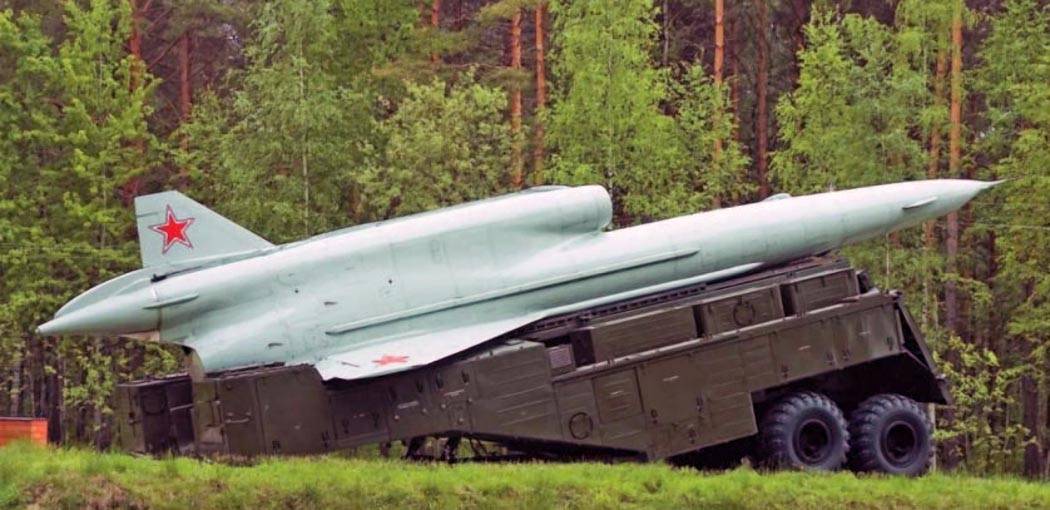 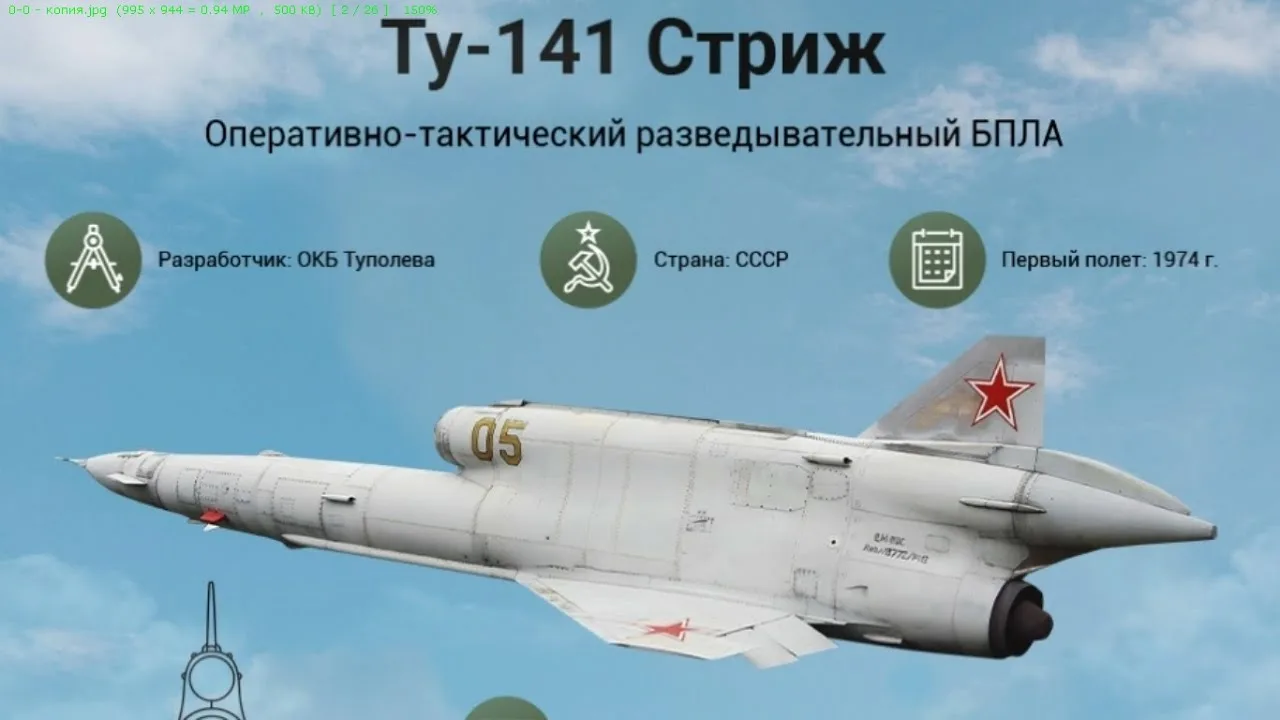 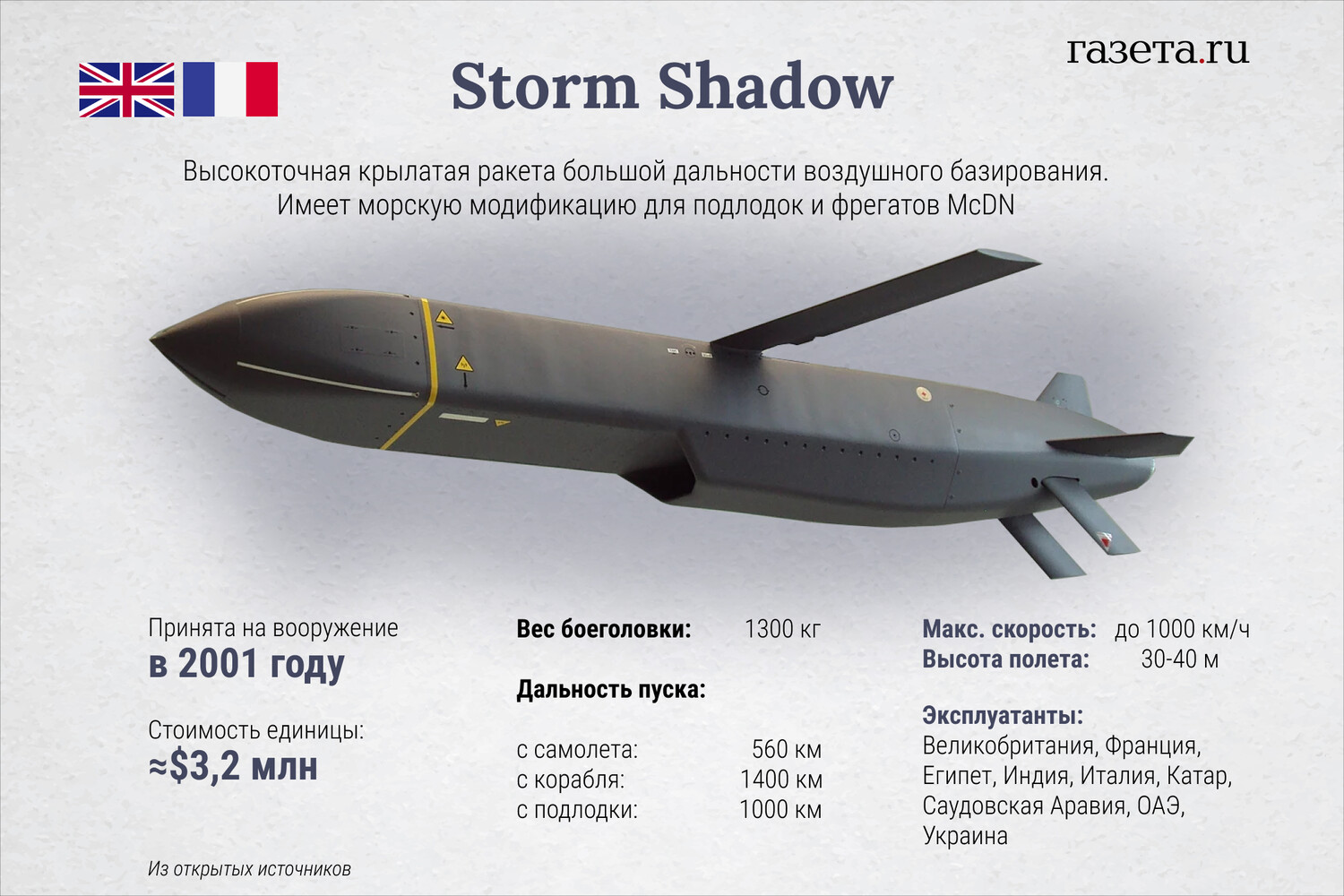 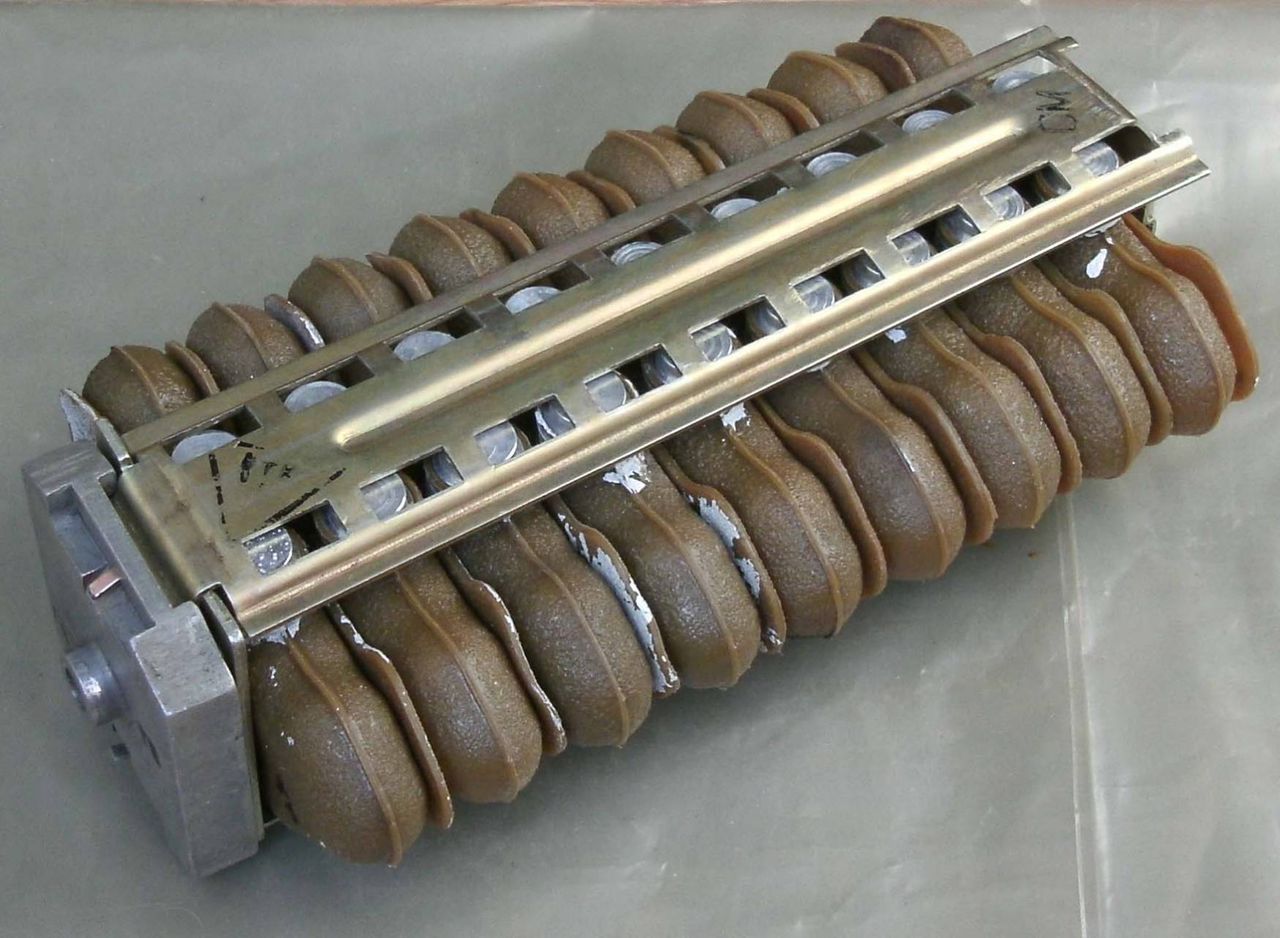 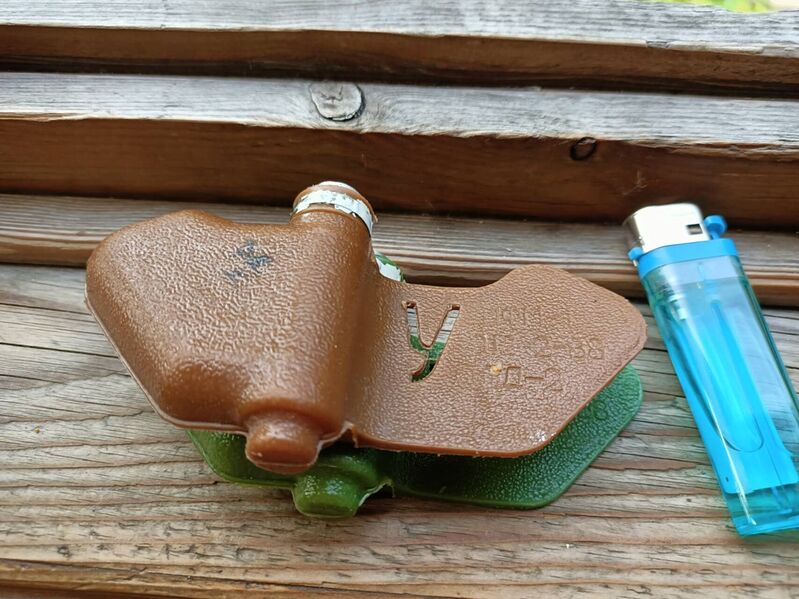 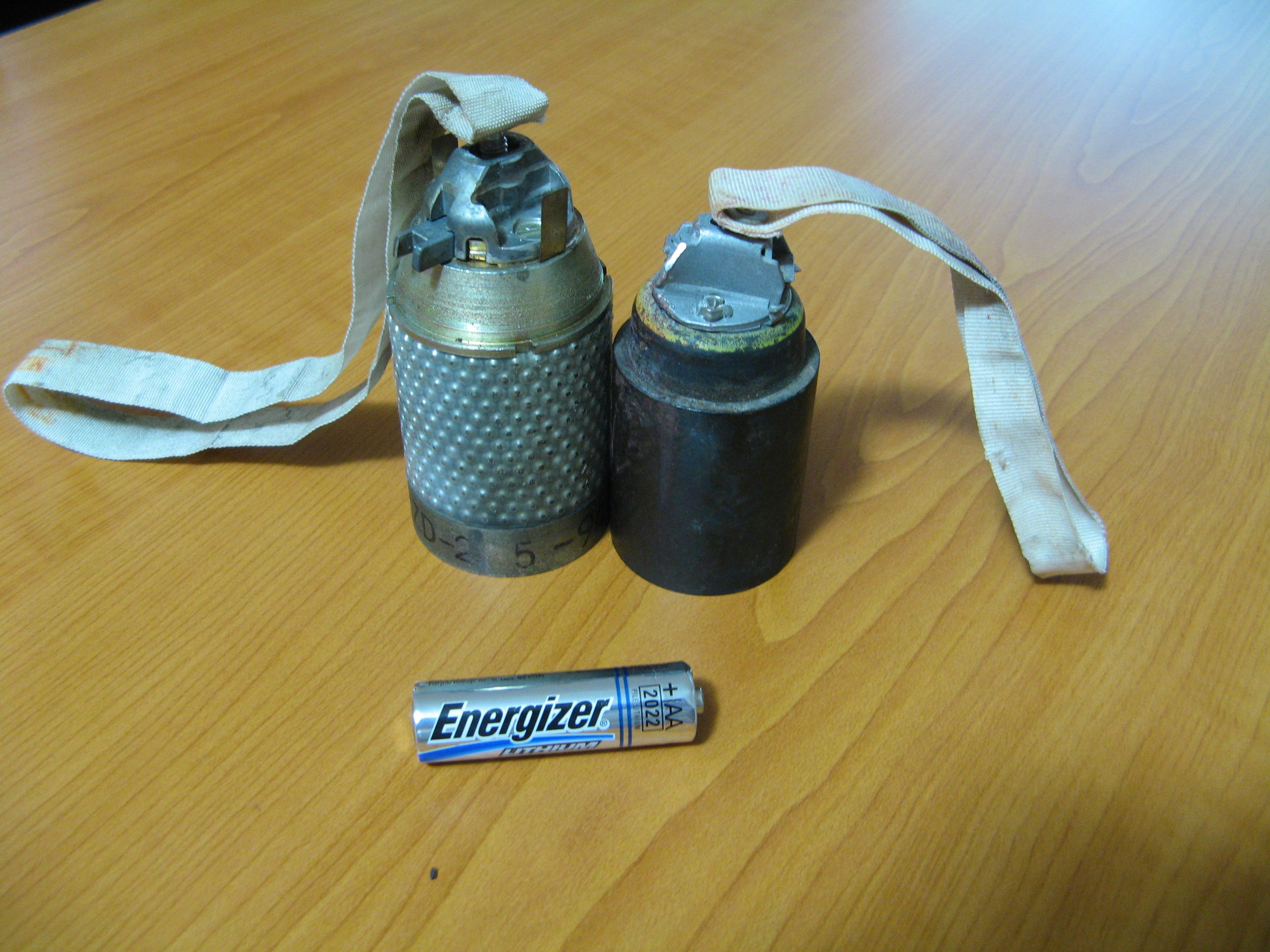 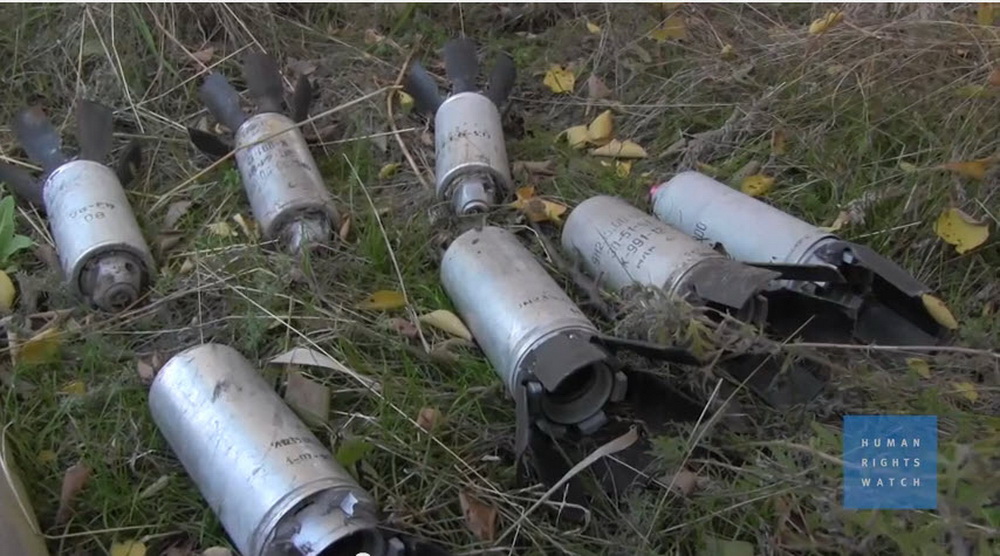 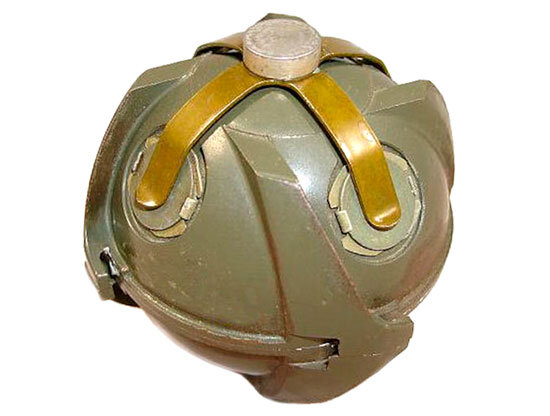 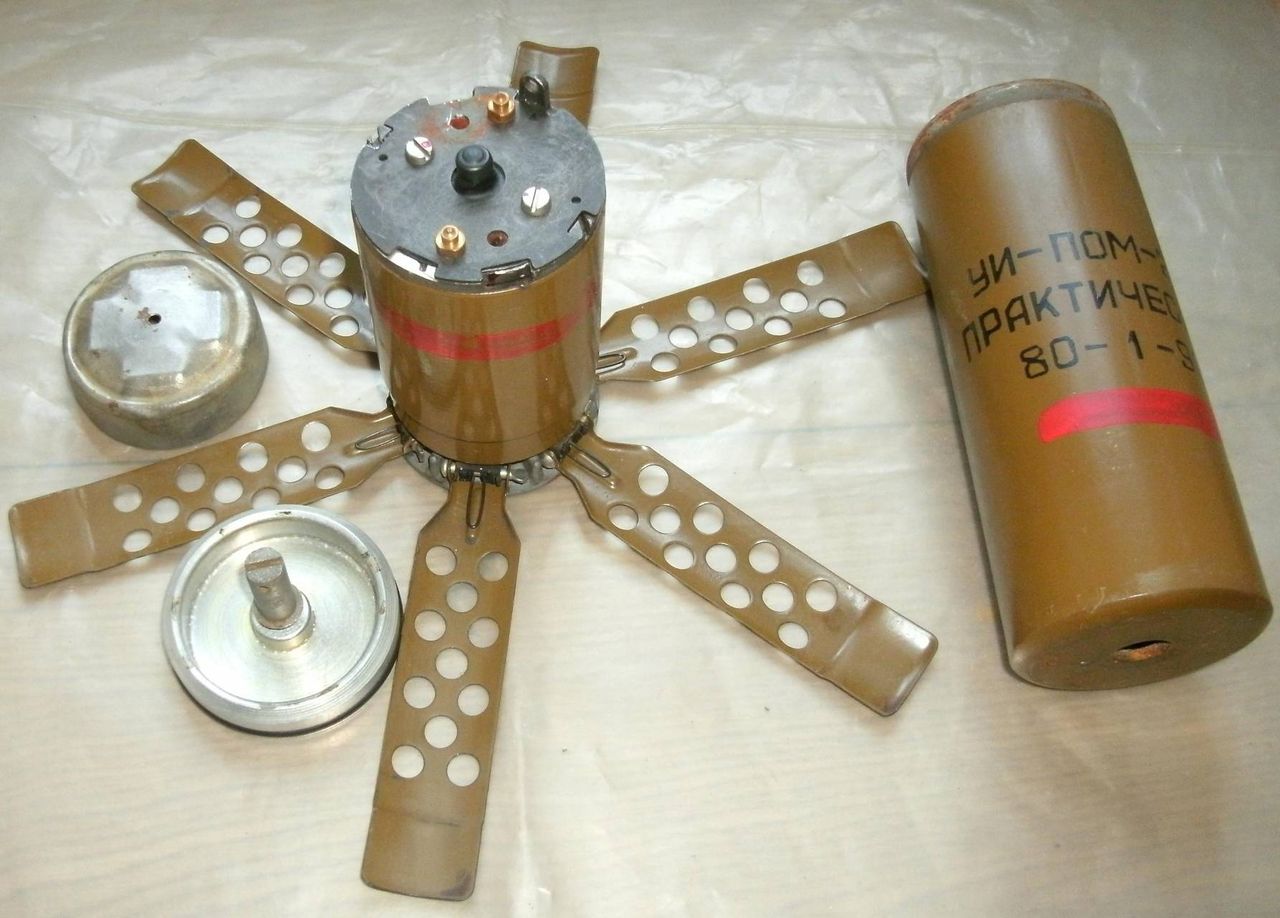 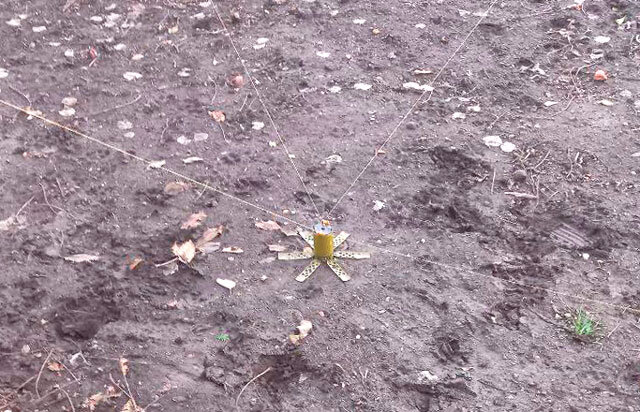